PCI & Cardiac Surgery
Nur 409
Fall 2016-2017
Cardiac Management
Invasive Interventions include:   PTCA, Laser Angioplasty, Directional Atherectomy, Stent Placement, & CABG
2
11/20/2016
Interventional Angioplasty
An interventional procedure is a non-surgical treatment used to open narrowed coronary arteries to improve blood flow to the heart.

 An interventional procedure can be performed during a diagnostic cardiac catheterization when a blockage is identified, or it may be scheduled after a catheterization has confirmed the presence of coronary artery disease.
3
Percutaneous Coronary Intervention: PCI
Coronary arteriography and percutaneous balloon angioplasty (PTCA)
Goal: reperfuse myocardium
Balloon widens artery
Metal stent placed to maintain vessel patency
Require antiplatelet therapy post stent minimum of 6 months
GOALS OF PTCA
Improve blood flow to myocardium-”cracking” the atheroma
PTCA done in cardiac catherization lab.
Several inflations & balloon sizes may be required to achieve desired goal, usually defined as less <20% residual stenosis
Advantages of PTCA
Performed under local anesthesia
Provides alternative to surgery
Eliminates recovery from thoracotomy surgery
Pt is ambulatory within 24hrs
Length of Stay (LOS): 1-3 Days vs 5-7 post CABG
5
11/20/2016
Percutaneous Transluminal Coronary Angioplasty [PTCA]
Indications for PTCA:
Alleviate angina pectoris 
unrelieved by medical treatment
Acute MI
Persistent chest pain (angina) 
Pts with lesions >70% stenosis
      placing large areas of heart at risk for ischemia
6
11/20/2016
Indications for PTCA:
Patients with surgical risk factors (elderly, poor LV Funx., sever underlying diseases).
Blockage of one or more coronary arteries (Multivessel occlusion)
Residual obstruction in a coronary artery during or after a heart attack 
Recurrent  stenosis and graft
 closure or coronary disease for patients underwent CABG
7
11/20/2016
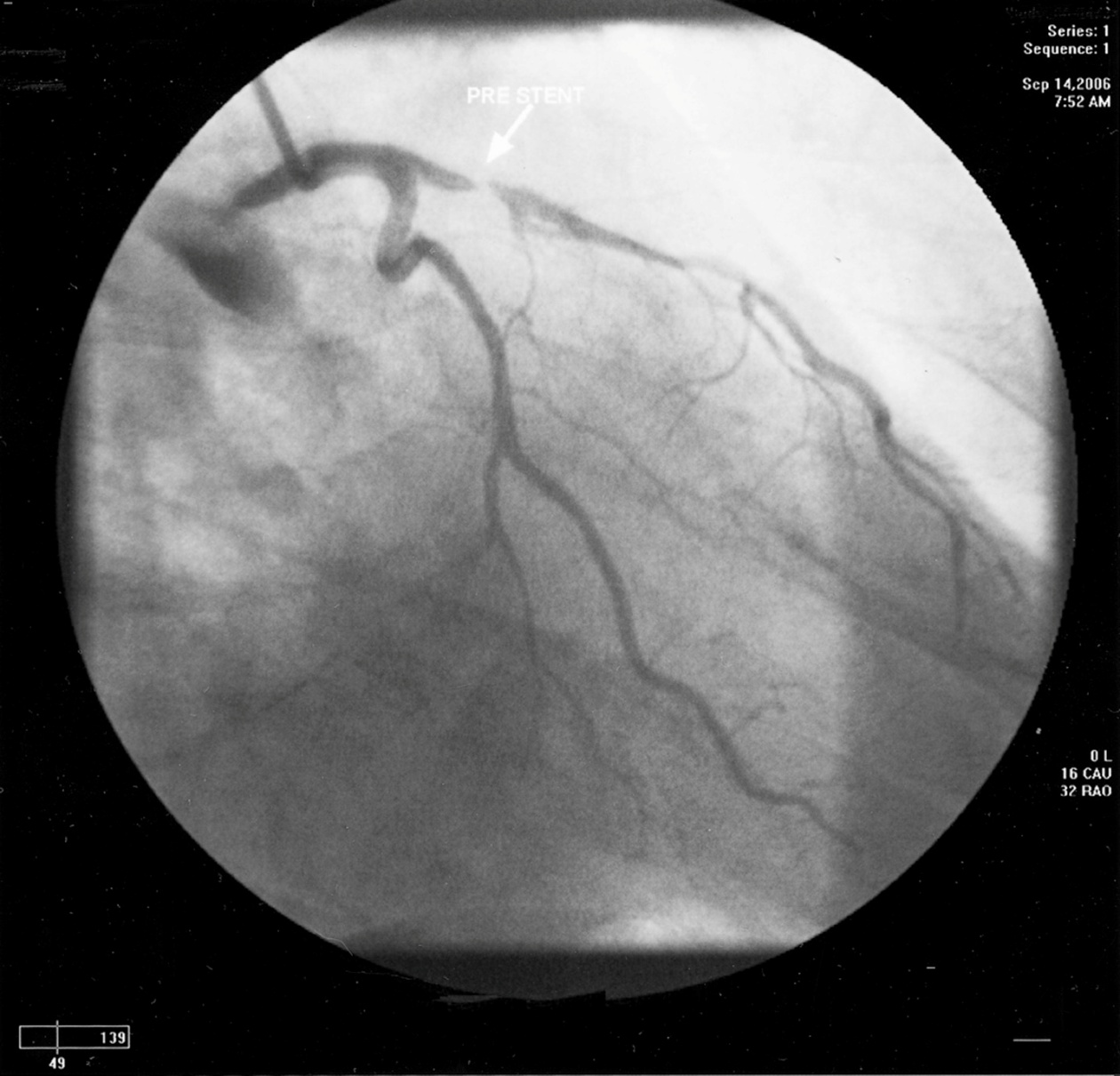 Coronary Angioplasty Procedure.
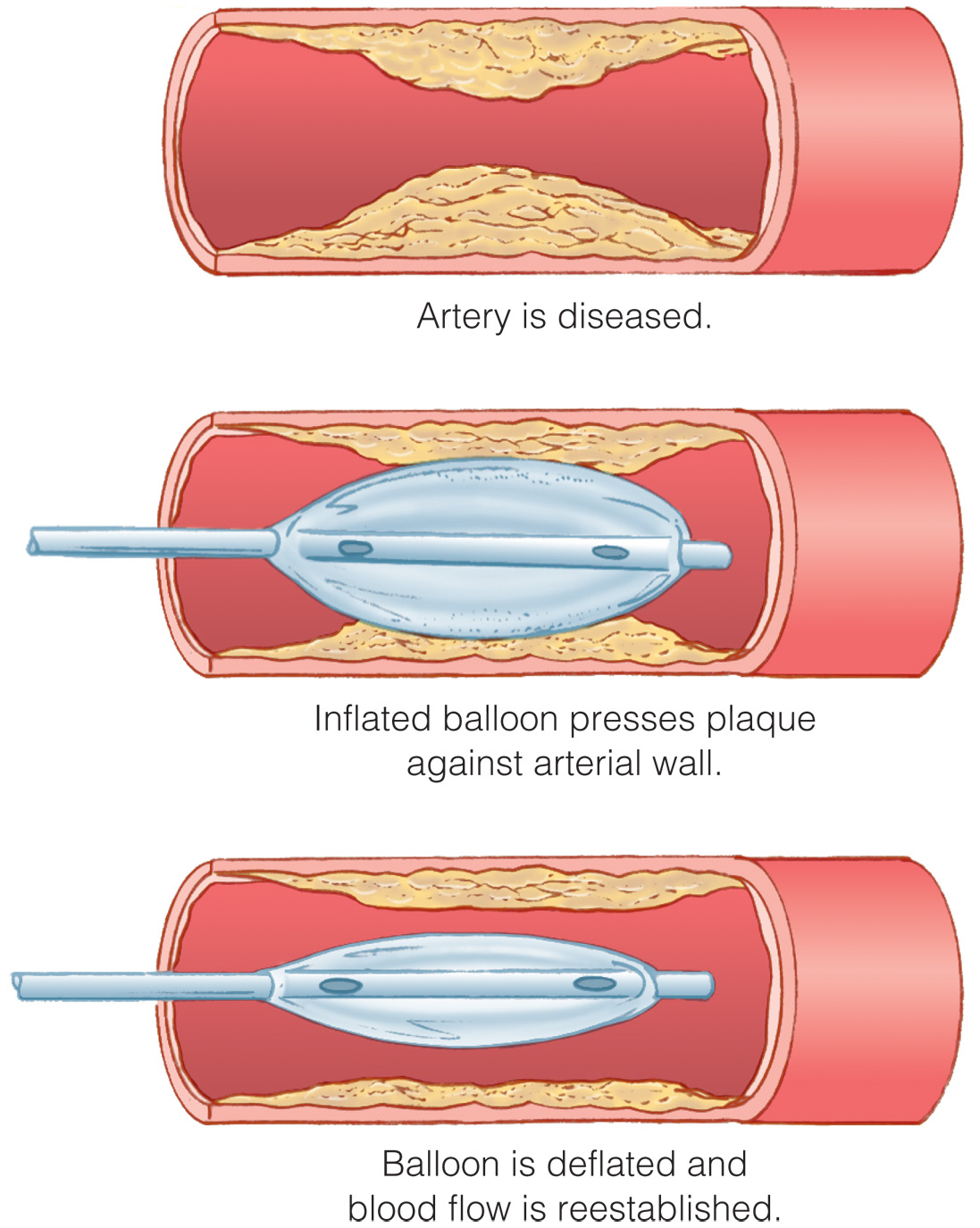 Stent Placement Following Angioplasty.
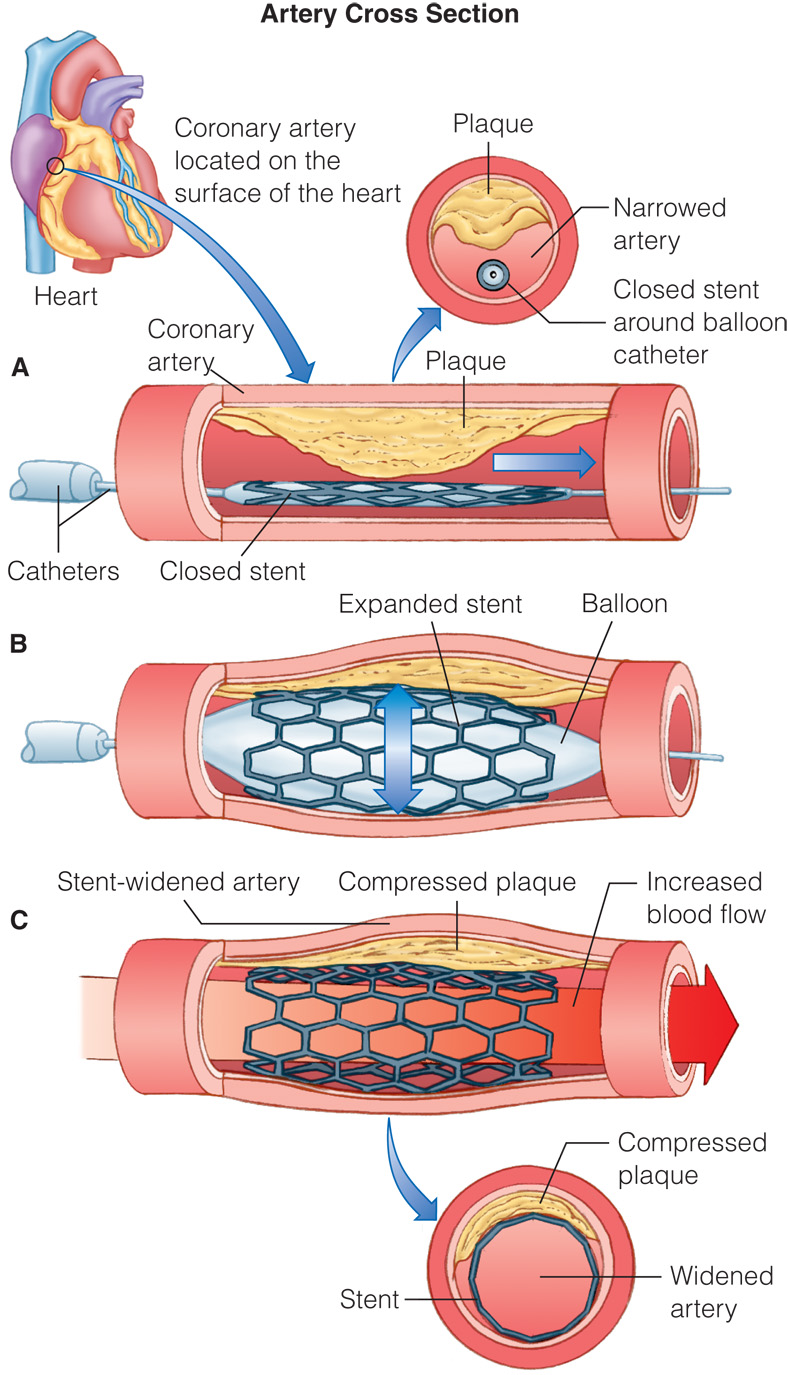 PTCA – Pre-procedure Care
Lab tests
Cardiac enzymes.
PT, PTT.
Electrolytes (K+)
K+ level must be within normal because low levels increase sensitivity and excitability of myocardium; risk for ventricular dysrhythmia increase.
11
-Creatinine & BUN

Increased creatinine and/or BUN indicate problems in kidneys. Good kidneys is important during angioplasty in which the contrast media is introduced and needed to be filtered and execreted. 

Well hydrated patient before procedure
12
PTCA - Preparations
24 hours before the Stent procedure:
patient is placed on Aspirin 325 mg x 1/day
Nitroglycerine and Ca++ blockers x 3/day is prescribed to prevent vasospasm
Discontinue Metformin drug for DM patients (interfere with contrast media)
Hold anticoagulant drugs if taken (like warfarin).

Food and fluid are restricted 6 to 8 hours before the test.

 health care provider should explain the procedure and its risks. 

A witnessed, signed consent for the procedure is required.

Allergies history: to seafood, if the pt had a bad reaction to contrast material in the past
13
PTCA – During Procedure
The patient is anticoagulated with 5000-10000 U of heparin bolus to prevent clot formation on the catheter system.

Bolus dose of heparin (2000-5000 U) may be needed to maintain ACT (Activated Clotting Time) level of 250-300 seconds.


Monitor patient anticoagulant status
ACT is monitored at baseline, 5 minutes after heparin bolus, and every 30 minutes after for the duration of the procedure.
14
PTCA – Post Procedure
Bed rest 4-6 hours after sheaths removed (sheaths removed 3-4 hours after procedure).
Maintain leg in strait position
Avoid flexing or bending leg at hip level
Avoid vigorous use of abdominal muscles (coughing, sneezing).
Monitor ECG, VS, LOC
Neurovascular check below catheter insertion site (color, sensation, pulses).
15
PTCA – Post Procedure
Monitor sheath insertion site for bleeding (apply 5 lb sand bag, suture, collagen plugs).
Monitor for signs of angina (chest pain) recurs.
If vasospasm occur, administer vasodilators (nitro., isosorbide, nifidipine sublingual)
Patient sent home with Aspirin, Ca++ blockers, & lipolytic drugs
Perform treadmill stress test 6 weeks after procedure and compare to the one before the PTCA. Repeat the test at 6 months and 1 year.
16
ursing Care
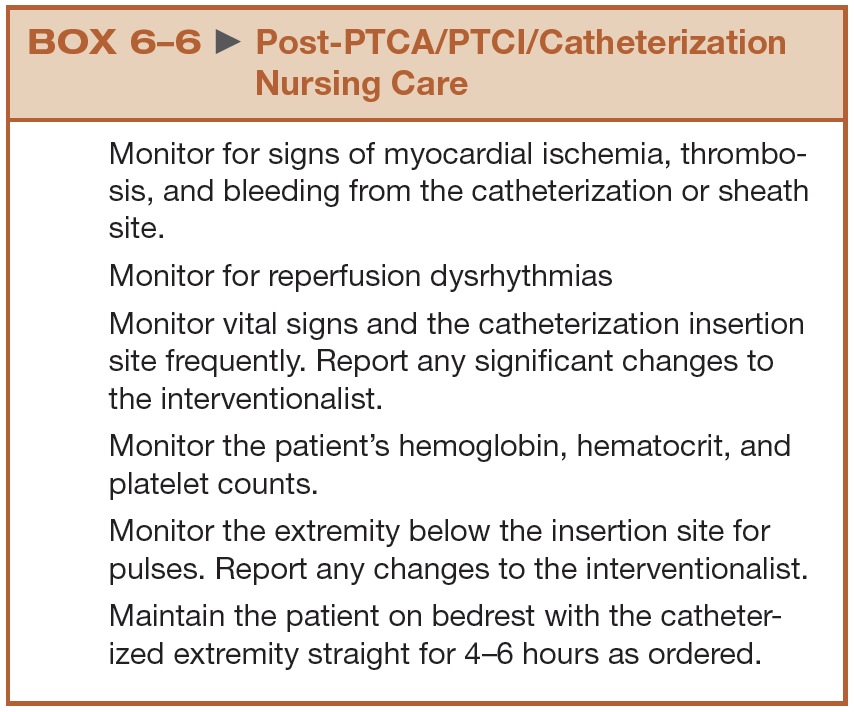 PTCA – Complications
Angina, MI, and Vasospasm
Abrupt closure of dilated segment.
Coronary artery dissection
Restenosis
Dysrhythmias
Hemorrhage
Allergy
Travel of stent.
18
Preventing Bleeding
Hematoma at insertion site = sign of bleeding
Retroperitoneal bleed most common
Device placed at insertion site to prevent bleeding
S/S of bleeding may include:
Fever, swelling, oozing, or extension of bruising at catheter site
Figure 6-14   Collagen patch for arterial insertion site.
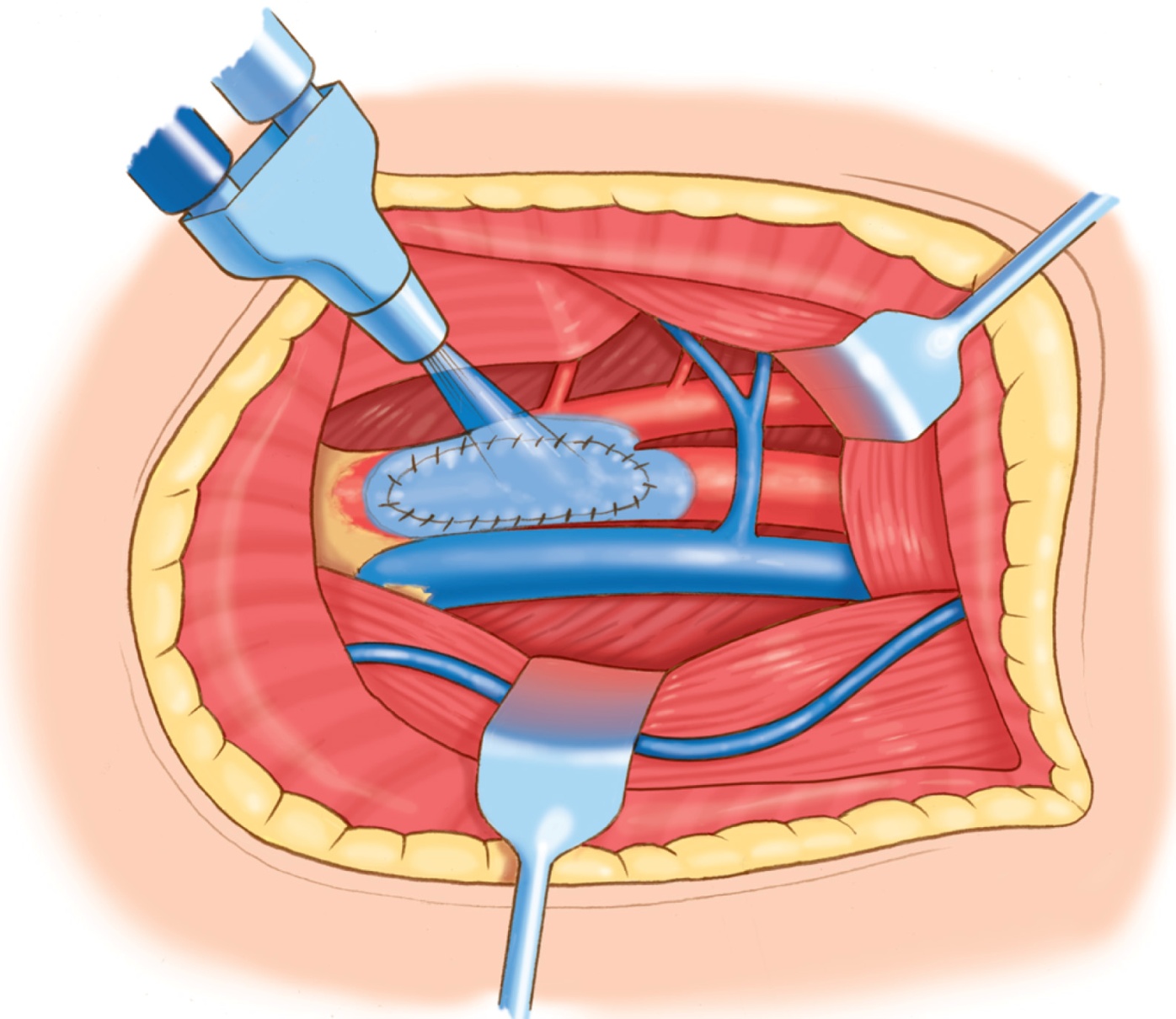 OTHER INTERVENTIONAL CARDIAC PROCEDURES
Laser Angioplasty-uses pulsed laser energy to vaporize plaque & reopen blocked arteries
Coronary Atherectomy-involves widening of artery lumen by removing atherosclerotic plaque. Directional catheter is a device that shaves the plaque off vessel walls by means of a rotary cutting head, retaining the fragments in the device’s housing & removing them from vessel.
21
Learning Outcome
Discuss care of the patient following coronary artery bypass surgery.
CABG Surgeries
Native vessels or conduits are “harvested” and used to bypass blood flow past diseased areas of coronary artery.
Prolongs life in patients with left main CAD and three-vessel disease with poor left ventricular function
What is Open Heart Surgery? It isn’t just CABG
Valve replacement
VSD
Ascending Thoracic Aneurysm Repair
Left Ventricular aneurysm repair
Surgery to relieve hypertrophy in CMPs
All need to be on the Cardio-pulmonary pump in the OR
24
History
1967 the first CABAG surgery in the USA.
First open-heart surgery procedure in Jordan in 1970.
First heart-valve replacement in the country in 1972. 
First coronary artery bypass in Jordan in 1973.
25
Indication
The 2004 ACC/ AHA CABG guidelines state CABG is the preferred treatment for:
Disease of the Left Main Coronary Artery
Disease of all three coronary vessels (LAD, LCX, & RCA). 
Diffuse disease not amendable to treatment with a PTCA.
26
CABG Versus Balloon Angioplasty
A systematic review of the 22 RCTs comparing CABG with balloon angioplasty concluded the following :
Survival was similar for CABG and PCI (with balloon angioplasty) at 1 year and 5 years. 
Survival was similar for CABG and PCI in subjects with 1-vessel CAD (including those with disease of the proximal portion of the LAD artery) or multivessel CAD.
Incidence of MI was similar at 5 years after randomization.
CABG Versus Balloon Angioplasty
Procedural stroke occurred more commonly with CABG than with PCI (1.2% versus 0.6%).
Relief of angina was accomplished more effectively with CABG than with PCI 1 year after randomization and 5 years after randomization.
During the first year after randomization, repeat coronary revascularization was performed less often after CABG than after PCI (3.8% versus 26.5%).
Characteristics of Graft
Diameter similar to coronary arteries
No disease or vessel wall abnormalities
Adequate length
Commonly used grafts:
Saphenous vein graft
Internal mammary artery grafts
Saphenous Vein Graft
Anastomoses one end of vein to aorta (proximal) and other end to coronary artery past obstruction (distal)
May be simple or sequential (also called skip)
May be taken from above or below the knee
About 50% occluded after 10 years
Vein failure:
Thrombosis
Fibrointimal hyperplasia
Atherosclerosis
Saphenous Vein Grafts
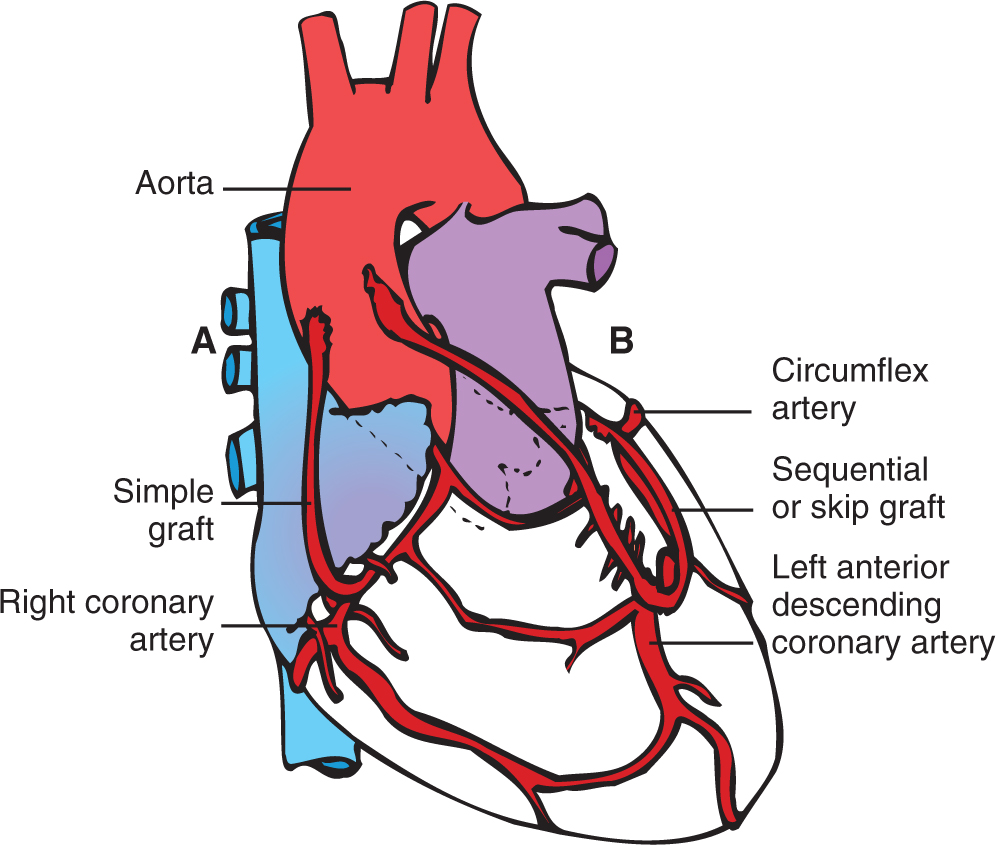 Vessel Patency
1.  internal mammary artery graft		90% patency at 							10 years

2.  saphenous vein graft			50% patency at 							10 years

3.  PTCA of stenotic vessel		 60% patency at 						           6 months

4.  PTCA + stent of stenotic vessel	 80% patency at 						            6 months
32
11/20/2016
Internal Mammary Artery Grafts
Preferred alternative to saphenous
Used as a pedicle graft to bypass diseased artery
Both left and right can be used.
Left internal mammary artery longer and larger
Used to bypass LAD
Right internal mammary artery is used for right coronary artery or LCX.
90% patency at 10 years
Other Grafts
Radial artery
More prone to spasm
Postoperative add nitroglycerin followed by oral nitrates
Right gastroepiploic artery
Homologous (nonnative) grafts
Saphenous, umbilical, or bovine internal mammary artery
Cardiopulmonary bypass machine
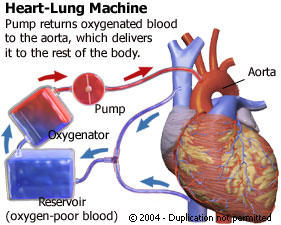 35
Cardiopulmonary bypass machine
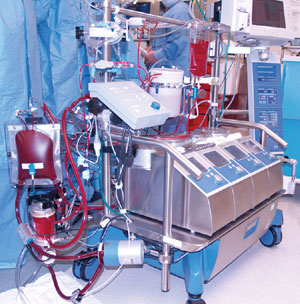 36
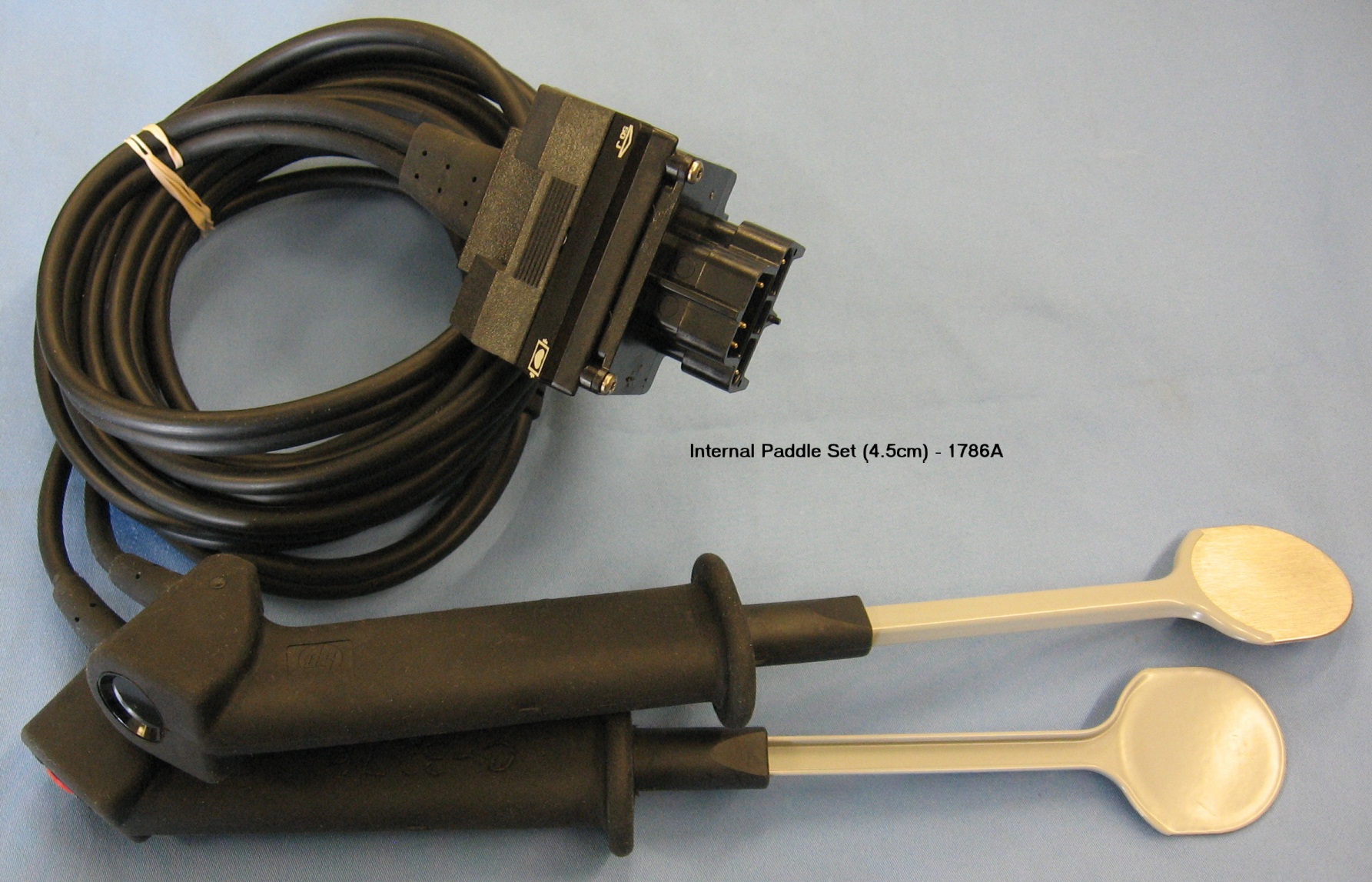 37
Cardiopulmonary Bypass
Complications
Arrhythmias
Fluid resuscitation 
Decreased cardiac contractility 
Control of blood pressure
Respiratory problems 
Postoperative bleeding
Pump head
38
Overview of CABG Procedure
https://www.youtube.com/watch?v=GvGAgQOhQqY
https://www.youtube.com/watch?v=t8D9BZ4BcCQ&list=PLgn7xySUm4KRdTaOncyl4J0dC3HjRT-w8
39
Overview of CABG Procedure
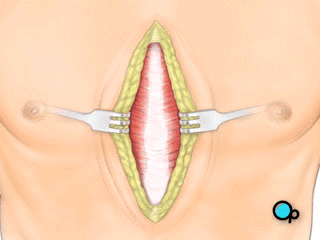 Expose breast bone
Skin 
incision
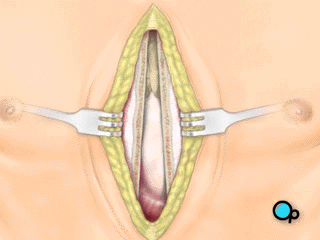 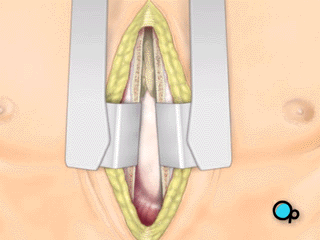 Divide breast bone
Retractor placed
40
Overview of CABG Procedure
pericardiotomy
Heart visualized
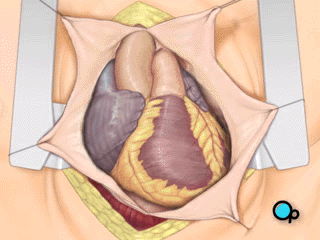 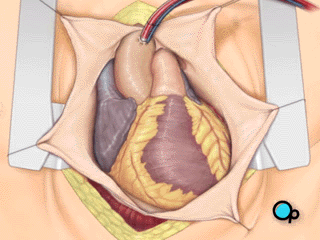 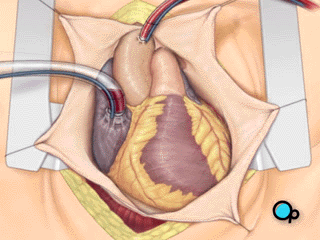 Aortic cannula brings blood 
from CPB to aorta
Venous cannula drains blood
From heart to CPB
41
Overview of CABG procedure
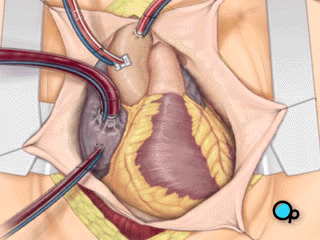 Cardioplegia tube
In coronary sinus
Cardioplegia tube inserted
In aorta
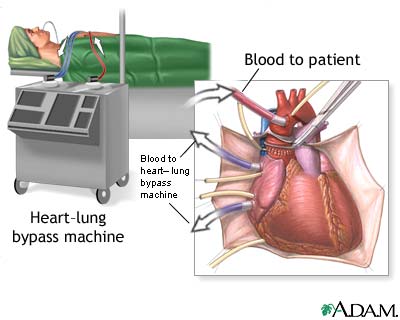 42
Overview of CABG procedure
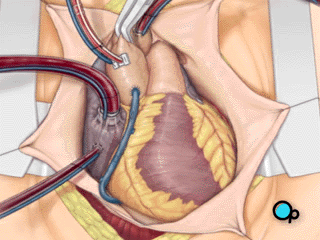 Heart stopped, aortic clamp
Placed, no flow in heart
Bypass vessel grafted
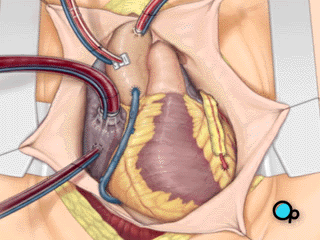 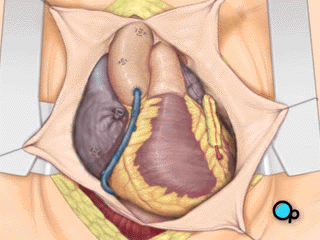 Clamp removed, 
Cardioplegia reversed
Heart beating normally,
CPB stopped
43
Newer Techniques
Off-pump CABG surgery (OPCABG)
Decreased length of stay
Incidence of stroke 48 to 72 hours (vs. immediately after surgery if on cardiopulmonary bypass)
Minimally invasive direct coronary artery bypass grafting (MIDCABG)
Number of grafts restricted
Transmyocardial Laser Revascularization (TMLR)
Option for unstable angina refractory to interventions
Eligibility:
Prior CABG surgery, multiple cardiac interventions with maximal medication
Physiology of laser
Angiogenesis
Direct channel patency
Post-TMR Care
Inotropic support
Monitoring fluid status
Antiarrhythmic therapy
Manage angina.
Monitor ST segment.
Anticoagulation therapy
Cardiac Surgery
Preoperative care
Typical preparation
PATIENT education (see box 22-2 p451)
Intraoperative phase
Surgical approach
Cardiopulmonary bypass
Cold or warm cardioplegia
Topical hypothermia
Postoperative CABG
Temporary epicardial pacing
Mediastinal chest tubes
Mediastinal and pericardial 
Pleural chest tubes
Cardiac and hemodynamic monitoring
Immediate postoperative care
Cardiac monitoring, maintenance of oxygenation& hemodynamic stability 
See box 22-3 (page 453)
Collaborative Management in the Postoperative Phase
Monitor frequently
Anticipate possible complications
Treatment: pulmonary management, hemodynamics, assessing for bleeding, neurologic status, renal status, GI status, pain control, infection prevention
Postoperative Management
Manage hypothermia
Core temperature monitoring
Rewarming 
Prevent shivering
Shivering often occurs between 90 and 180 minutes.
Increases metabolic rate, oxygen consumption, CO2 production, and myocardial workload
Prevent Infection
Assess for S/S of infection: Increased temperature, drainage from incision, increased color in sputum, redness at the incision site.
Monitoring for Signs of SIRS
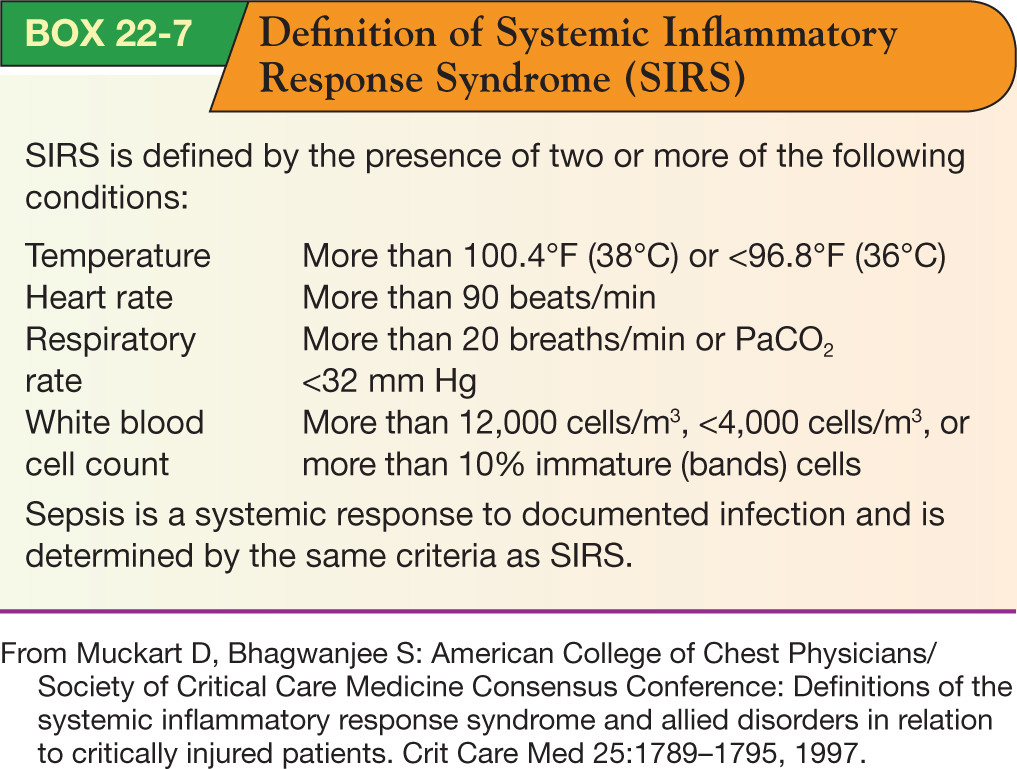 Manage Post-Op Pain
Analgesia: Common drug morphine, fentanyl, and hydromorphine as well as NSAID as supplementary 
Positioning
Distraction and relaxation techniques
Differentiate angina from incisional pain
Volume Resuscitation
Adequate intravascular volume to provide preload is primary concern. 
SIRS causes fluid to shift into the interstitial spaces.
No fluid is definitively recommended
Hemodynamics: Dysrhythmia Control
Common post CABG
Ventricular first 24 hours post-op
Supraventricular 24 hours to 5 days post-op
A-fib common: treat with Amiodarone, Beta-blockers, pacing
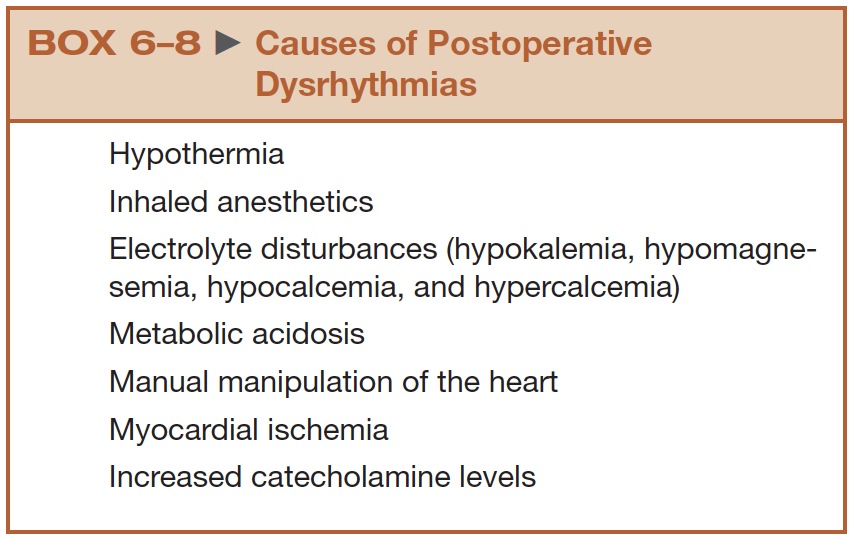 Improving cardiac contractility
Optimal volume resuscitation 
Sympathomimetic drugs 
Stunned myocardium. 
Hibernating myocardium
Hemodynamics: BP Control
Assess & address low or high BP
Controlling BP
Maintain between 120 systolic and MAP 70 mm Hg
HighBP: give nitroprusside, nitroglycerin,hydralazine, ACE Inhibitors
Low BP: give fluid, inotropes, or vasopressor
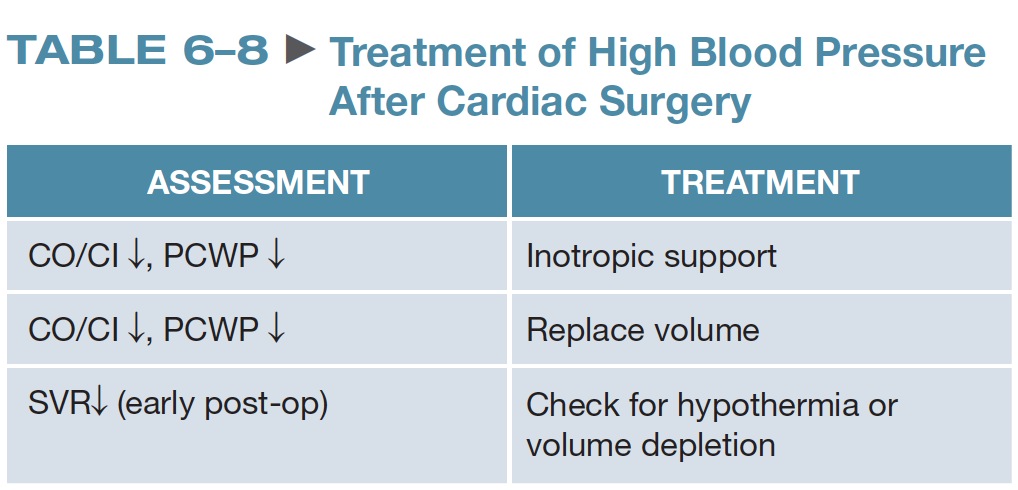 Pulmonary Management Post CABG
Common complication 
Patients managed on mechanical ventilator after surgery
Desired outcomes: early extubation, adequate ventilation, oxygenation
Nurse must assess for readiness for extubation
Bleeding
Assess for bleeding.
Alarm!! clopidogrel (plavix) should be stopped 5 days before surgery  
Chest tube drainage Q 15 minutes then hourly
S/S hypovolemia, Hgb/Hct
Reverse anticoagulant (protamine).
Rewarm the patient.
Administer blood products (platelates).
Administer antifibrinolytics
Bleeding
Assess for tamponade
Lack of chest tube drainage, 
Decreased BP, narrowed pulse pressure, increased HR, 
JVD, elevated CVP, and muffled heart tones
Bleeding Complication: Cardiac Tamponade
Excessive accumulation of blood in pericardial space
Warning signs:
Decreased chest tube output
Decreased cardiac output and BP
A-line demonstrates pulsus paradoxus.
Increase and equalization of pressures
Definitive diagnosis: echocardiogram
Question
Which of the following is a technique used to prevent postoperative complication of cardiac tamponade?
A. Monitoring coagulation studies
B. Milking or stripping the chest tube
C. Rewarming the patient
D. Administering aminocaproic acid (Amicar)
Answer
B. Milking or stripping the chest tube

Rationale: Milking or stripping the chest tubes is indicated when the chest tube output decreases because the blood is beginning to clot in the pericardial space. This technique does increase negative pressure. Infusion of fluid can also be used to keep the cardiac structures from collapsing.
Post-Op Organ System Management
Neuro Status
Risk for CVA 2.5%
Complete thorough neurologic assessment
Renal Status
U/O should be 0.5 mL/kg/hr
Monitor hourly for 24-48 hours
Draw BUN/Creatinine
Post-Op Organ System Management
GI Manangement
Complications include: peptic ulcer disease, pancreatitis, bowel ischemia 
Risk factors for complications: age over 70, alcohol abuse, emergent operation
Administer meds to prevent complications: antiemetics, H2-blockers, PPI’s
Postoperative Management
Preventing renal complications
Autodiurese with depletion electrolytes
Slight metabolic acidosis
Decreasing urine output
Fluid or loop diuretics
Renal failure
Postoperative Management (cont.)
Preventing endocrine complications
Strict glycemic control
Adrenal insufficiency
Preventing gastrointestinal complications
Monitoring for infection
SIRS or overshoot rewarming
Mediastinitis
Risk factors
Patient Teaching and Discharge
Hospitalization after CABG usually 4 to 7 days
Discharge planning begins on admission.
Discharge medications typically include
Aspirin
Beta-blocker
ACE inhibitor
Statin 
Smoking cessation interventions
Postoperative Care
Wound care
Assessment of operative site
Preventing neurological complications
Neurological assessment
Hyperperfusion syndrome
CN injury
Patient Education
Risk factor reduction
Incision care
Neurological changes
Medication education
Follow-up physician appointments